Figure 1. Key factors that may affect the cardioprotective effect of melatonin.
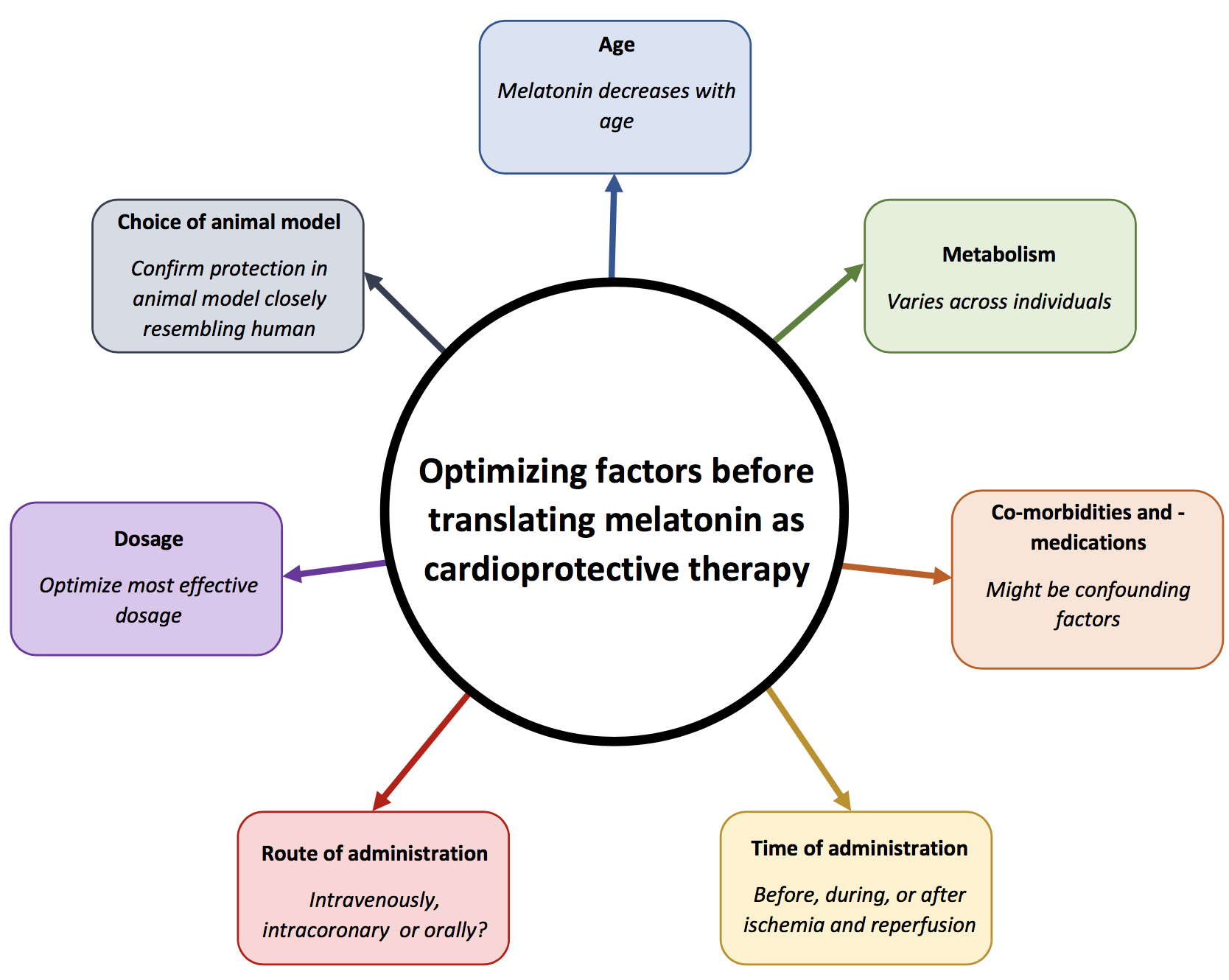 Lourens et al, Conditioning Medicine 2021; 4(6):271-279.